W(h)ither Ofsted?
Geoff Barton
Head, King Edward VI School, Suffolk
Download this presentation at www.geoffbarton.co.uk (Presentation 73)
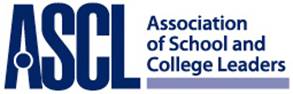 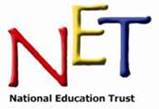 [Speaker Notes: Hope that doesn’t seem unfair and that I should
pick on someone my own size]
Stand by …
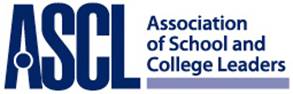 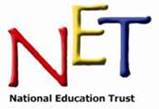 Provocative opening premise:
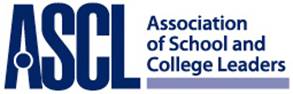 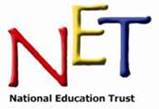 We would like better schools in Britain
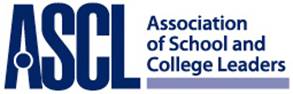 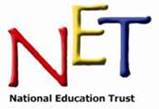 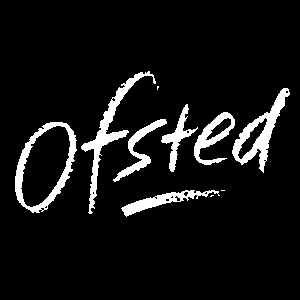 ?
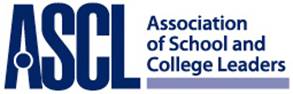 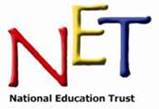 [Speaker Notes: What role is Ofsted in that?]
February 2009 & April 2010
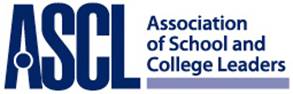 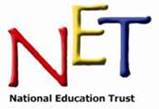 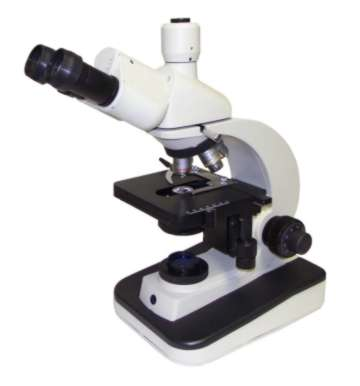 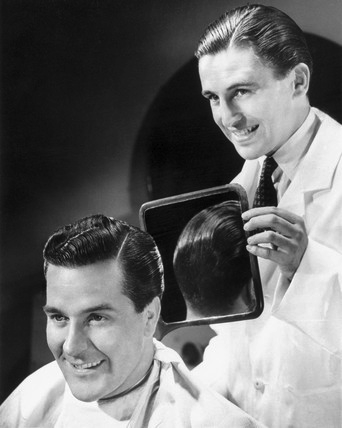 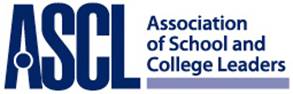 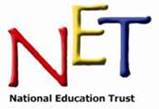 [Speaker Notes: What role is Ofsted in that?]
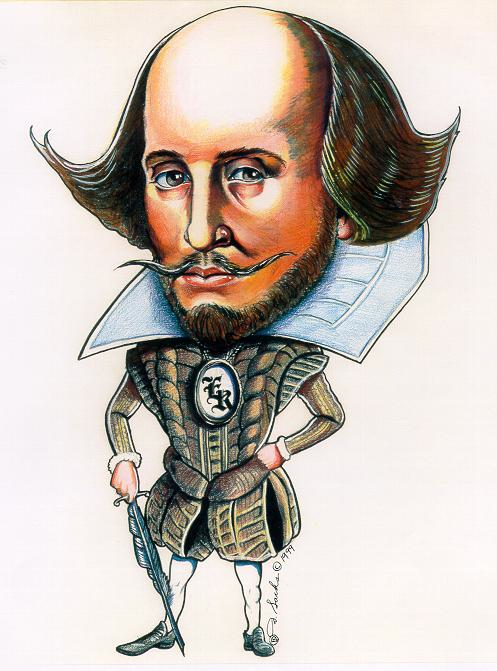 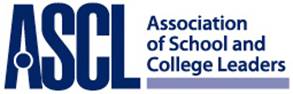 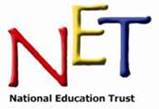 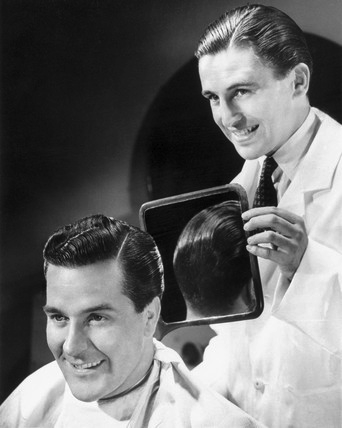 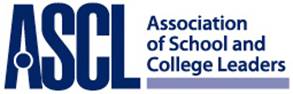 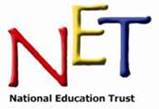 We know what we are, but know not what we may be.
Hamlet 4.V
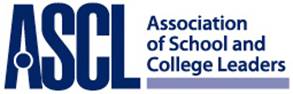 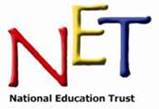 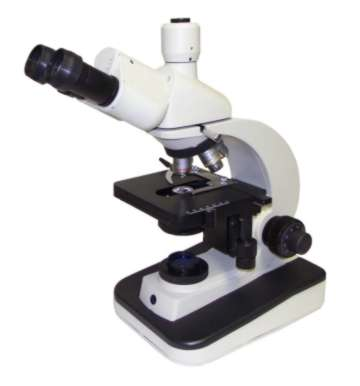 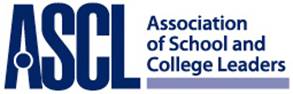 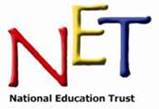 Oh, that way madness lies; let me shun that.
King Lear, 3.iv
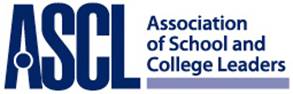 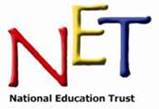 Beacon Schools
Training Schools
Coasting Schools
Super Heads
Consultant Heads
Executive Heads
Schools are becoming immune to school improvement
London Challenge
National challenge
National strategies
Leading Edge
Consultants
School improvement partners
Gaining Ground
Leading Light Schools
Trust Schools
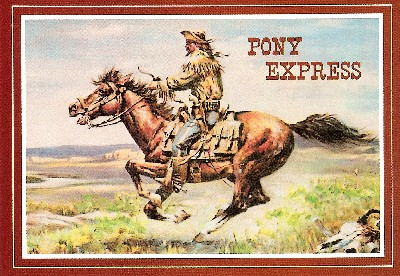 The system needs to improve the system
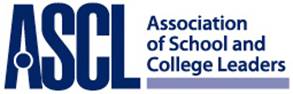 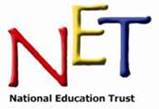 Us
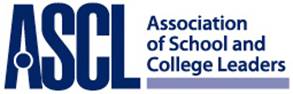 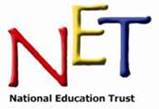 What is Ofsted for?
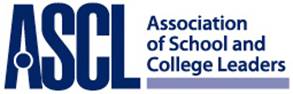 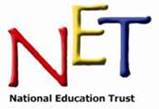 What is Ofsted for?
WHO
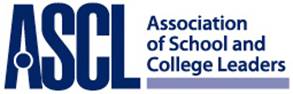 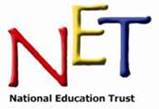 Parents   & carers
Schools themselves
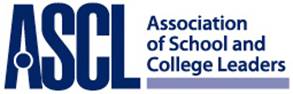 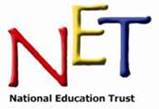 Parents   & carers
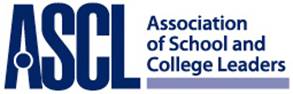 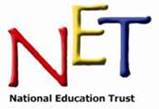 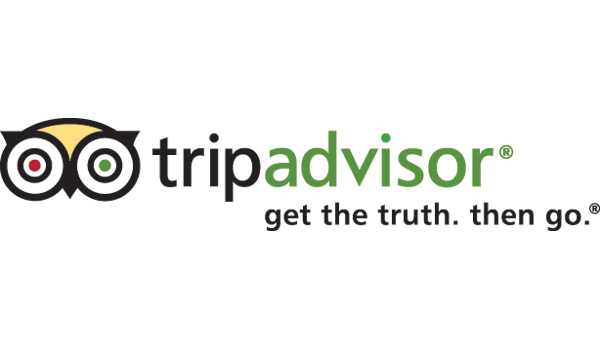 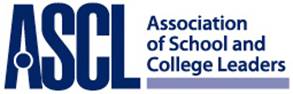 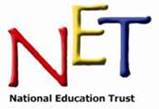 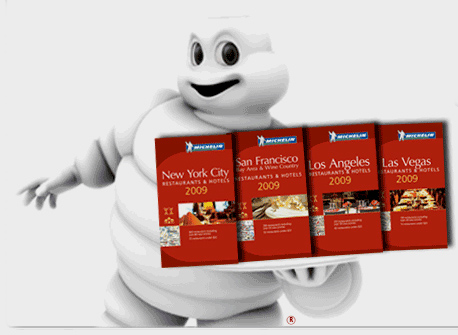 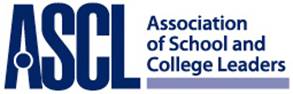 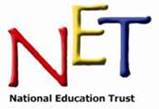 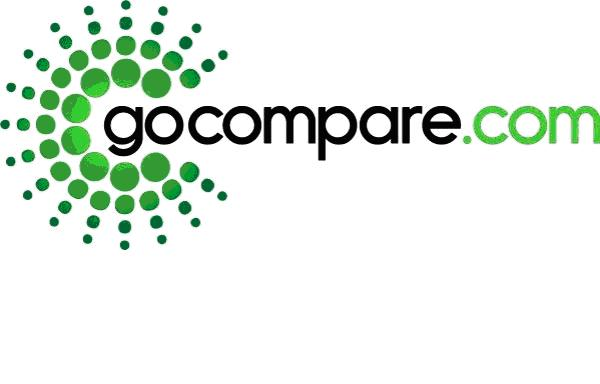 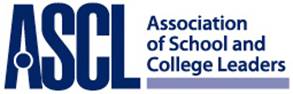 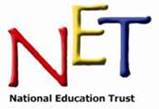 Parents   & carers
Schools themselves
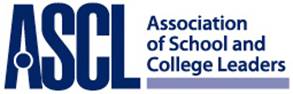 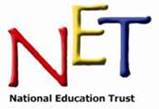 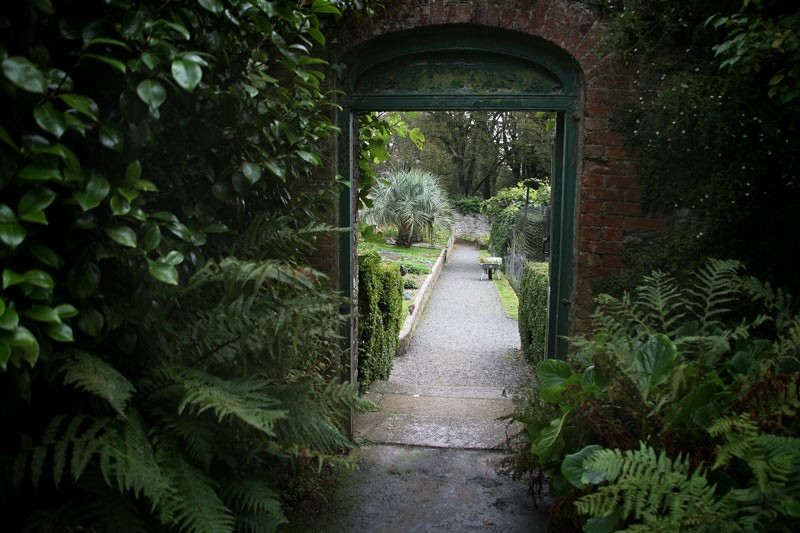 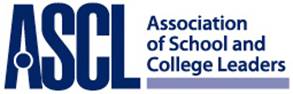 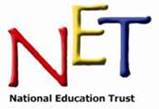 Trevor Averre-Beason, 
Director of Education, 
Lilac Sky Schools 

TES
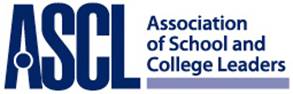 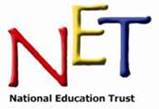 I look back in horror. Neither I nor my colleagues knew in the early 1980s if we were a good school. We didn't objectively know how it compared to any local or national schools. Parents couldn't have been sure what we were teaching or if it was cost-effective or efficient. They couldn't know if their sons or daughters were achieving as well they should.
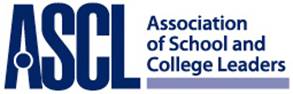 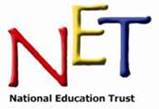 2
Our expectations have changed
Society’s expectations have changed
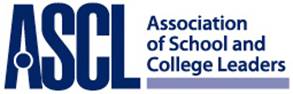 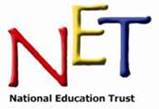 John Seddon
Michael Barber
v
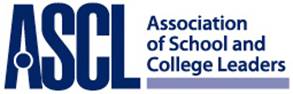 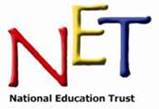 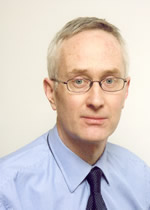 “Barber set up and ran the Prime Minister’s Delivery Unit – a misnomer since it didn’t deliver”.
Of Michael Barber
John Seddon
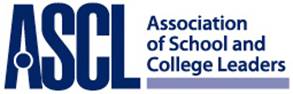 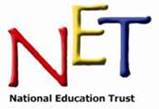 Deliverology “leads to activities to tick the box”
John Seddon, Systems Thinking in the Public Services
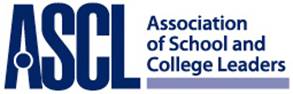 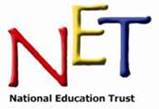 “What measures are you using to help you understand and improve your work?” …
John Seddon, Systems Thinking in the Public Services
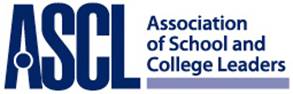 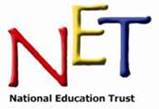 … leads organizations then to ask: “Are we measuring the right things?”
John Seddon, Systems Thinking in the Public Services
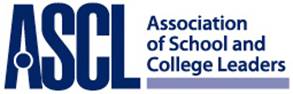 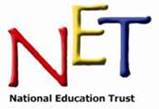 Barber’s questions:
What are you trying to do?
How are you trying to do it?
How do you know you are succeeding?
If you’re not succeeding, how will you change things?
How can we help you?
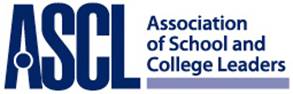 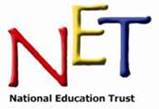 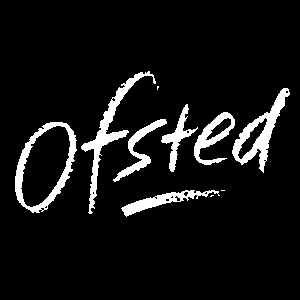 Where next?
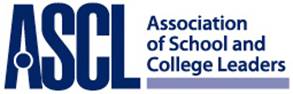 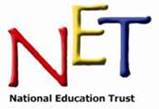 1: External validation is important … for all schools
… and parents
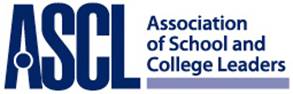 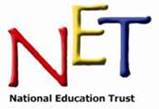 2: Schools are complex,  but a few simple questions may help to illuminate them
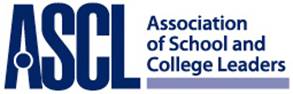 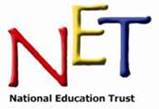 3: Lesson observation is important to avoid “phone it in” syndrome
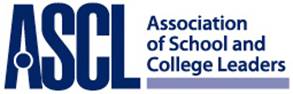 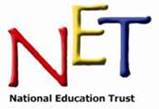 4: Ofsted should describe, with rigorous detachment but sensitivity, our position on a journey
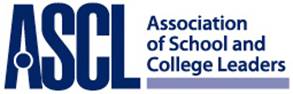 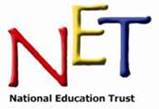 5: Ofsted should help schools to become more ‘intelligent’
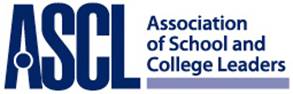 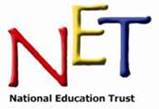 So that …
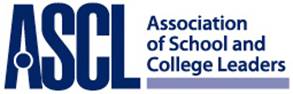 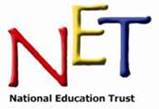 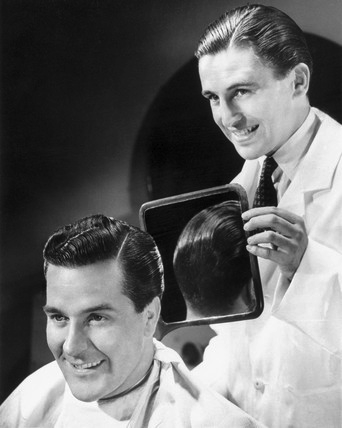 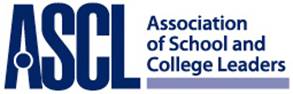 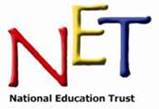 “We know what we are, but know not what we may be.”
Hamlet 4.V
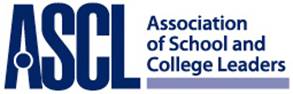 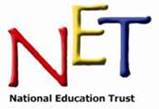 W(h)ither Ofsted?
Geoff Barton
Head, King Edward VI School, Suffolk
Download this presentation at www.geoffbarton.co.uk (Presentation 73)
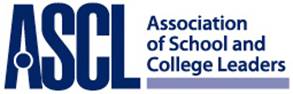 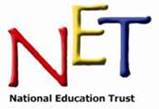